APRESENTAÇÃO DO MEMORIAL DE ATIVIDADES ACADÊMICAS
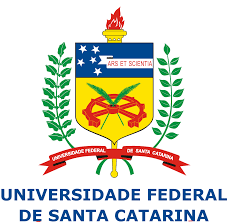 PROF. JOÃO BOSCO M. SOBRAL 
UFSC 1978-2016





Ensino – Pesquisa – ExtensãoCoordenações Acadêmicas
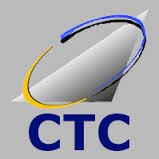 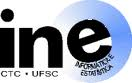 Formação
Graduação - Bacharel em Matemática, Instituto de Matemática (IM) da Universidade Federal do Rio de Janeiro (UFRJ), Rio de Janeiro, 1971-1973.

Mestrado - Programa de Engenharia de Sistemas e Computação da COPPE, UFRJ, 1975-1977. Orientador: Prof. João Luiz Maurity Saboia.      Bolsista CAPES
O início na UFSC - 1978
Admitido na UFSC em 01 de Março de 1978.

1978 - Professor Colaborador com Mestrado.

1978 – Curso de Graduação em Ciência da Computação na segunda fase.

1978 - I Reunião de Matemática Aplicada, IBM Gávea, Rio de Janeiro.

1979 - Treinamento para Auxiliares de Ensino em Estágio Probatório (Técnicas Didáticas em Micro-Ensino).

1979 – Mudança no ensino de programação em ICC.
Mudança  no Ensino de Programação IBM 1130 / IBM 360         IBM 4341
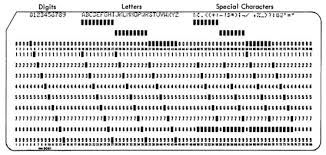 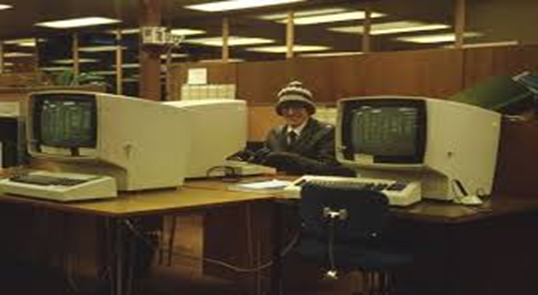 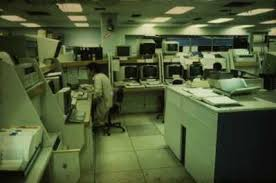 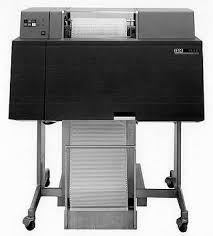 1982
Treinamento em Projeto, Programação e Aplicação de Microcontroladores

 LABMETRO-EMC-UFSC.

Intel 8085, 8251, 8255
Ensino de programação Assembly 

Emulador Intel 8080 nos terminais do IBM4341
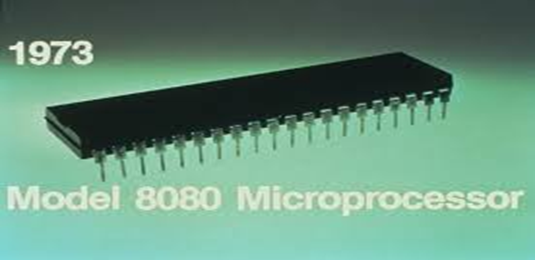 Prof. Herman Lucky
Prof. Olinto Furtado
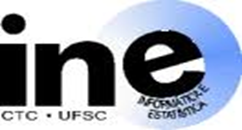 LISHA 1983-1984
Montagem de Kits
Microprocessador 8085







INE, Joinville, Sapiens Parque

Sistemas EmbarcadosSistemas Fotovoltaicos
LISHA – 33 anos
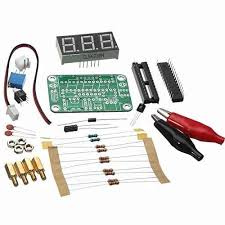 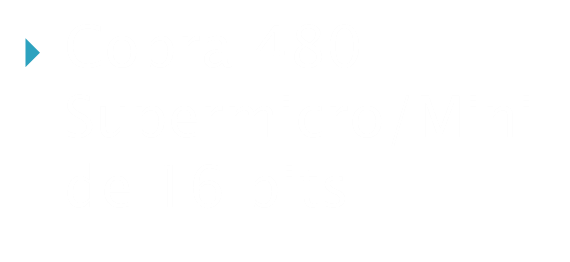 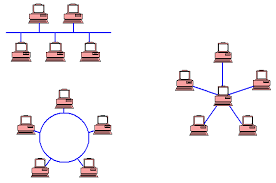 1985-1986 – Criação do LISHA
Coordenação do Projeto 1.1724-8, “Rede Local de Microcomputadores”, financiado pelo antigo FIPEC-Banco do Brasil

Estações de acessso NCE-UFRJ
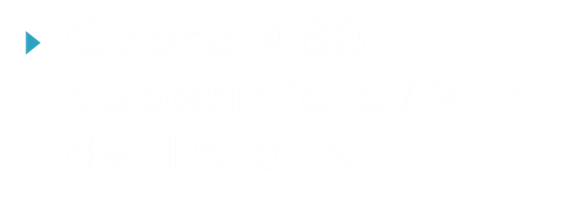 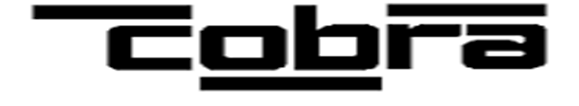 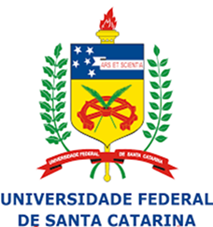 1986-1988
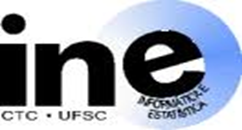 1986 


1987-1988 – LISHA  Curso de Especialização UFSC- ELETROBRÁS-TELEBRÁS-CIASC
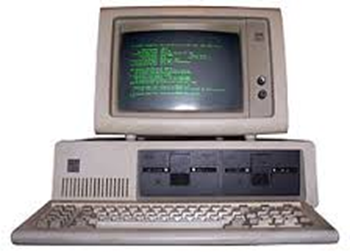 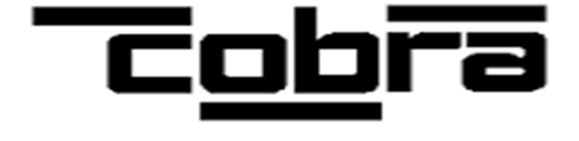 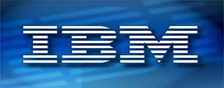 Ensino Graduação              1978-1988
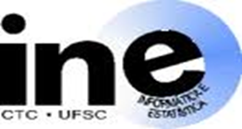 (1) Introdução à Ciência da Computação, CCO.
(2) Programação Assembly (IBM 360/370),  CCO.

(3) Programação Assembly para Microprocessadores  Intel 8080, 8085, CCO.

(4) Comunicação de Dados (Co-Participação), CCO.

(5) Redes de Computadores e Protocolos, CCO.

(6) 1987-1988 – Curso de Especialização ELETROBRÁS-TELEBRÁS (Ministrante)   PPGCC (1992)
Doutorado
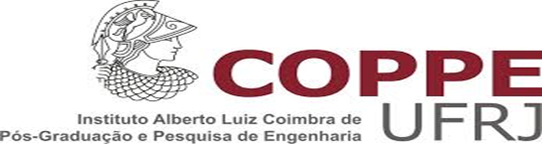 Programa de Engenharia Elétrica da COPPE, UFRJ, Março de 1996. “Uma Linguagem de Especificação Formal de Sistemas Distribuídos em Alto Nível de Abstração” 

Bolsista UFSC-PICD-CAPES. 

Orientador: Prof. Jorge Lopes de Souza Leão. Co-Orientador: Prof. Aloysio de Castro Pinto Pedroza.

SBRC 1991,  SBRC 1995,  SBrT 1995, RBrT (1995),  SBLP 1997.
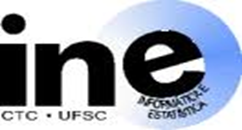 Ensino de Graduação     1995 -2016
(6) Linguagens Formais, CCO. (1995-1997)

(7) Desenvolvimento de Aplicações Distribuídas em Redes, CCO. (1998-2007)

(8) Cliente-Servidor (XML e Web Services), SIN. (2003-2005)

(9) Segurança da Informação e de Redes, SIN.                       (2004-2014)

(10) Segurança em Redes sem Fio, CCO (2006-2008)

(11) Programação Paralela e Distribuída, SIN (2008-                                                                         2016)
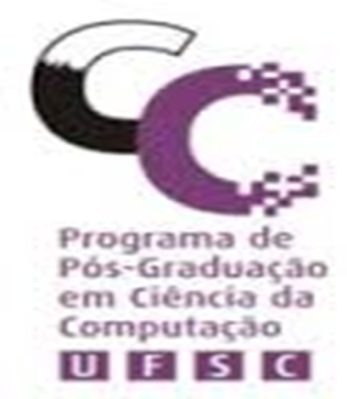 Ensino de Pós-Graduação 1996-2012
CEC3608 - Tópicos Especiais em Sistemas do Conhecimento: Introdução aos Métodos Formais para Especificação de Sistemas (1996)

CEC3607- Tópicos Especiais em Sistemas de Computação: Verificação de Sistemas com Lógica Temporal (1997)
INE6504 - Computação Distribuída (Introdução aos Sistemas Distribuídos) (1997-2008) :  Coulouris
 
INE6406 - Mobilidade em Computação (Software de Código Móvel) (2000-2012)      - Consulta de BDs,   - E-Commerce
      - Workflow      - Busca de Vírus       - Máquina de Busca
1996-1997
Participação do Prof. Guilherme Bittencourt - DAS
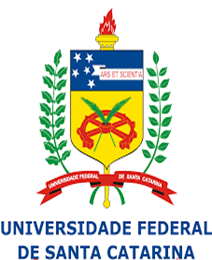 Ensino - Orientação e Novo Curso de Graduação
1996 - CNPq, Projeto Absorção Fixação de Recém-Doutores, PROTEM-CC.
1997-1998 :  2 Bolsistas ITI-CNPq

1999 – Projeto de Criação do Curso de Graduação em Sistemas da Informação  (SIN) 
    - Política do MEC (governo FHC),    - O mercado em tecnologia da informação,
    - O curso que os alunos CCO pediam,
    - O número crescente de docentes no INE,
    - Estímulo da GED, na época.
    - Emprego para vários novos professores.    - Estágio e emprego para vários alunos. 
                           - SIN  (2000-2016)                           - Comunidade de TI, beneficiada, mas                                  não suficiente.
Orientações em TCCs
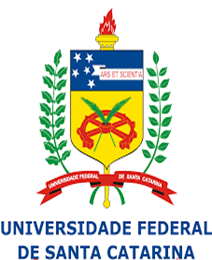 Período 1981-19884 TCCs de graduação em CC + 5 TCCs de Especialização (Curso de Especialização Eletrobrás-Telebrás)
Período 1996-2016 

  51 TCCs de graduação, sendo 13 (CC) e   SIN (38).
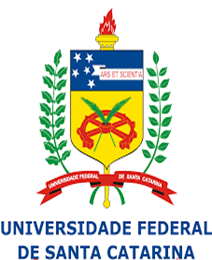 Atividades de Pesquisa
1996-2016
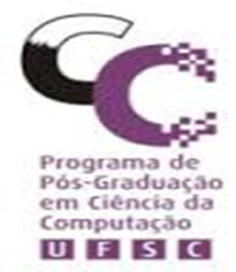 Orientações de Mestrado
1996 – Inicio no PPGCC

1998 – Primeira dissertação orientada e primeiro trabalho publicado pelo PPGCC.

Periódicos:  RBrT (SBrT), WSEAS, Parallel Computing (Elsevier), IEEE Computer Communications, Sensors, CLEIej.
Eventos:  
SPECTS’98, ITS’98, PDPTA'99, CSBC’99, SPECTS’99, SSI’99, SBrT’99, CSBC’00, WABS’00, OD’01, JCCC’01, DC-AT’02, IPDPS’02, IPDPS’03, ICEIS’03, SSI’03, I2TS’04, I2TS’05, I2TS’07, IPDPS’05, ICPADS’05, SBrT’07, CLEI’07, MSWiM’07, Euro-NGI’08, WTR’08, P2MNeT’08, GLOBECOM’08, NOMS’08, C3N’09, AICT’15,
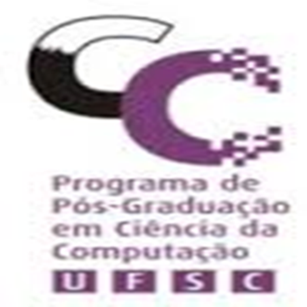 Início da Linha Pesquisa em Segurança de Redes
(JUCÁ, 2001) Kathia Regina Lemos Jucá – “Um Sistema de Detecção de Intrusão baseado no Sistema Imunológico Humano com Análise dos Registros de Atividades”
Contribuição – Introduzimos na área de segurança de redes, os conceitos do sistema imunológico humano, baseado na monitoração dos registros de atividades.

Uma abordagem análoga entre segurança de computadores e nosso sistema imunológico.
PPGCC
SETIC
Publicação Importante
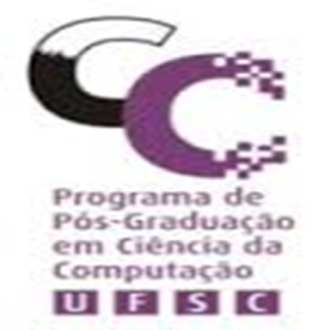 IPDPS 2002 : JUCÁ, Kathia Regina Lemos; BOUKERCHE, A. ; SOBRAL, J. B. M. :
 Intrusion Detection Based on the Immune Human System.
In: 16th International Parallel & Distributed Processing Symposium.
IPDPS 2002
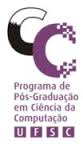 Publicação Importante
IPDPS 2003 : JUCÁ, Kathia Regina Lemos; BOUKERCHE, A.; SOBRAL, J. B. M. ; NOTARE, Mirela Sechi Moretti Annoni.

Human Immune Anomaly and Misuse Based Detection for Computer System Operations:
Workshop on Nature Inspired Distributed Computing, 

17th International Paralell & Distributed Processing Symposium.
IPDPS 2003
Nature Inspired Systems
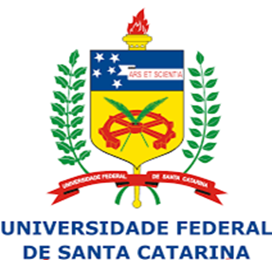 Primeiro Grupo de Pesquisa CNPq
2002-2003 : Criação do Primeiro Grupo de Pesquisa CNPq:GPCD (Grupo de Pesquisa em Computação Distribuída).
Publicações no período de Agosto de 2002 à Maio de 2003. 
Publicações GPCD http://www.inf.ufsc.br/~bosco/grupo.html
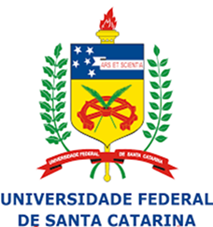 Ensino - Palestras
12 Palestras :

(a) empresa pública; 
(b) instituições;
        privadas de ensino; 
(c) seminários SECCOM; 
(d) disciplinas de      graduação (INE e      DAS).
2003 - Wokshop on Web Services – 
       
CTC-UFSC, 

SIN e CCO
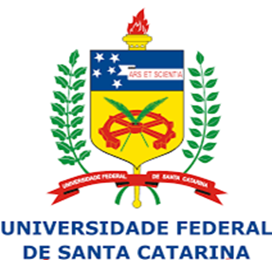 Convênio Internacional
2004-2009 :     (UFSC-SINTER)

Laboratório DMC-NS             (INE-UFSC)
Paradise Research Laboratory  




University of Ottawa
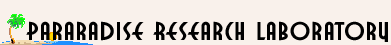 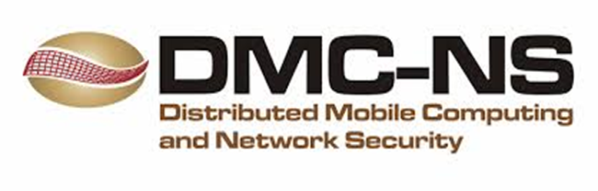 Prof. João Bosco M. Sobral
Prof. Azzedine Boukerche.
Criação do Lab DMC-NS
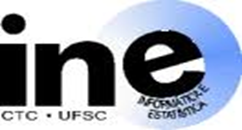 2004 :  

Lab DMC-NS (Distributed Mobile Computing and Network Security).
INE – Sala 215
2003-2016
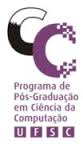 Publicação em Periódico
2004 : Periódico : BOUKERCHE, A. ; JUCÁ, K. R. L. ; SOBRAL, J. B. M. ; NOTARE, M. S. M. A. 

An artificial immune based intrusion detection model for computer and telecommunication systems.
Parallel Computing.

Aplicação à sistemas de telecomunicações
Convênio Internacional
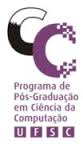 Capítulo de Livro -   Biological Inspired
2005 : Capítulo de Livro : BOUKERCHE, A.; NOTARE, M. S. M. A. ; JUCÁ, Kathia Regina Lemos; SOBRAL, J. B. M.  : 

Biological Inspired Based Intrusion Detection Models for Mobile Telecommunication Systems.
Handbook of Bioinspired Algorithms and Applications. Chapman & Hall/CRC Computer and Information Science Series.
PPGCC - Dissertação Importante
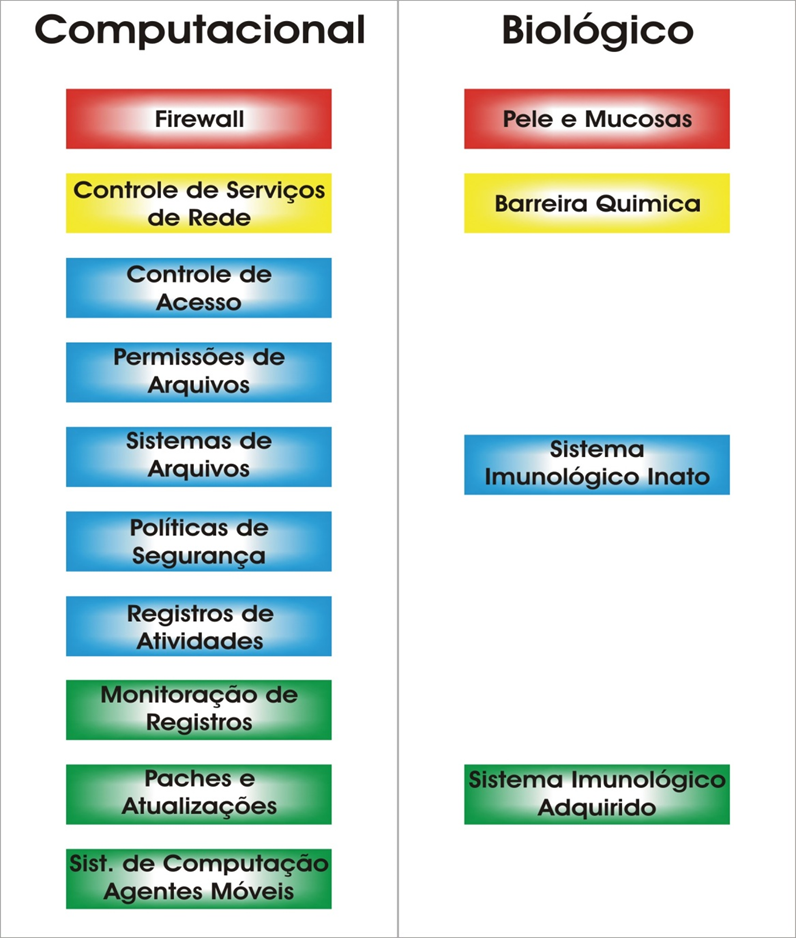 (MACHADO, 2005) Uma Abordagem de Detecção de Intrusão baseada em Sistema Imunológico Artificial e Agentes Móveis.
SIA - DI
IEEE Computer Communications   2007
PPGCC – Dissertação Importante
(LIMA, 2005)Uma Abordagem Simplificada de Detecção de Intrusão baseada em Rede Neural.
I-IDS : RNA  treinada e testada considerando-se ataques SNORT modificados.  

RNA detecta 74% dos ataques capturados (SNORT + modificados).
I-IDS
NOMS 2008
Publicação em Periódico
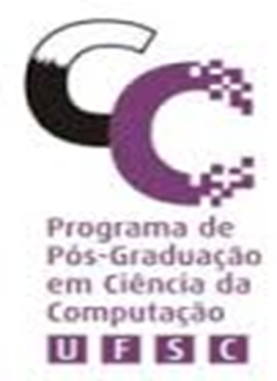 2007 : MACHADO, Renato ;  BOUKERCHE, A. ; JUCÁ, Kathia ; SOBRAL, J. B. M.;  NOTARE, M. S. M. A. 


An Agent based and Biological Inspired Real-Time Intrusion Detection and Security Model for Computer Network Operations
IEEE Computer Communications,
2007
IEEE Computer Communications
Organização de Eventos
2005-2010 : O Lab DMC-NS organizou 5 eventos. 

I2TS 2005-2010 : (International Information and Telecommunication Technologies Symposium).
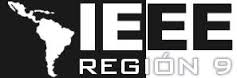 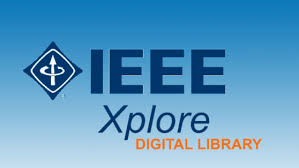 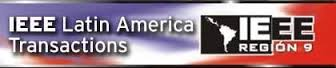 Várias universidades brasileiras
Academy and Sponsor Corporate   -  Qualis B4
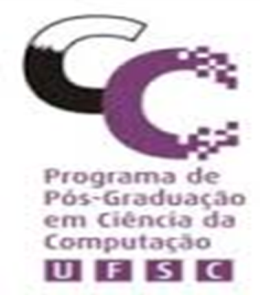 Computação Ubíqua
(CAMPIOLO 2005)
Aspectos de Modelagem de Ambientes de Computação Ubíqua

Especifica e discute os requisitos, as características e algumas funções essenciais para modelagem e simulação de ambientes de computação ubíqua.
2007 : (CAMPIOLO, 2007) CAMPIOLO, Rodrigo ; KALEMPA, V. ; SOBRAL, J. B. M. : 

On Modeling for Pervasive Computing Environments. 

In: 10th ACM International Symposium on Modeling, Analysis and Simulation of Wireless and Mobile Systems,.
Dissertação de mestrado PPGCC
ACM MSWiM 2007
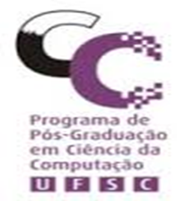 Computação Ubíqua
2009 - Vivian Cremer Kalempa – 

Especificando Privacidade em Ambientes de Computação Ubíqua

Perfil A de um usuário;
Política de privacidade para um serviço;
Perfil B inferido pelo sistema, a partir do perfil A.
Aplica um modelo, para manter a privacidade, a um problema.
2011 - Capítulo de Livro : KALEMPA, V. ; SOBRAL, J. B. M. ; GUARDALBEN, L. ; BARDEMAKER, U :
On Modeling of Ubiquitous Computing Environments Featuring Privacy.
Dissertação de mestrado PPGCC
Ubiquitous Computing, Intech Open Access Publisher of Scientific Books and Journals
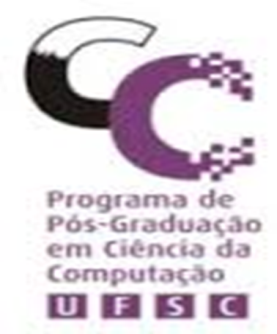 Redes em Malha sem Fio -Mesh
2008 :  (GUARDALBEN, 2008) GUARDALBEN, L. ; BOUKERCHE, A. ; SOBRAL, J. B. M. ; NOTARE, Mirela Sechi Moretti Annoni . 

A Self-X Approach to OLSR Routing Protocol in Large-Scale Wireless Mesh Networks. 

In: IEEE Global Communications Conference, IEEE Globecom 2008, Ad Hoc, Sensor and Mesh Networking Symposium.
2008 : GUARDALBEN, L. ; BOUKERCHE, A. ; SOBRAL, J. B. M. ; NOTARE, M. S. M. A. : 

LCN 2008 - A Performance Evaluation of OLSR and AODV Routing Protocols using a Self-Configuration Mechanism for Heterogeneous Wireless Mesh Networks. 

In 33rd IEEE Conference on Local Computer Networks, Montreal.
Redes em Malha sem Fio –Mesh
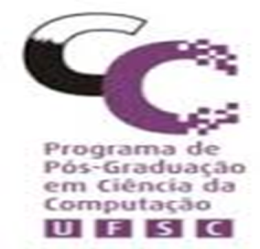 (GUARDALBEN 2009) – 
“Auto-otimização e Auto   Configuração nos Protocolos de Roteamento OLSR e AODV para Redes em Malha sem Fio”.
2010 - GUARDALBEN, L. ; VILLALBA, L. J. G. ; BUIATI, F. ; SOBRAL, J. B. M. ; CAMPONOGARA, E. : 

Self-Configuration and Self-Optimization Process in Heterogeneous Wireless Networks (HWN).

HWN – rede wireless que consiste de diversos dispositivos usando diferentes métodos de conexão física (RAT), para acessar uma rede de comunicação baseada em sinais de rádio.
Dissertação de mestrado PPGCC
Sensors 2010
Redes Heterogêneas
2010 - (GUARDALBEN 2010)  GUARDALBEN, L. ; VILLALBA, L. J. G. ; BUIATI, F. ; SOBRAL, J. B. M. ; CAMPONOGARA, E. : 

Self-Configuration and Self-Optimization Process in Heterogeneous Wireless Networks (HWN). 

Sensors 2010, 11(1), 425-454; doi:10.3390/s110100425.
HWN – rede wireless que consiste de diversos dispositivos usando diferentes métodos de conexão física (RAT), para acessar uma rede de comunicação baseada em sinais de rádio.
Sensors 2010
métodos de conexão física (RAT),
Orientações de Mestrado PPGCC-UFSC
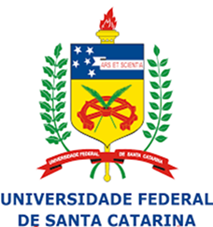 47 Orientações concluídas.
17 alunos notáveis publicaram.
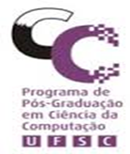 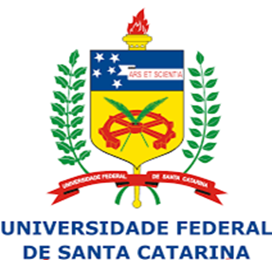 Participação em Bancas
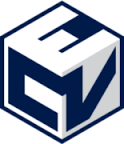 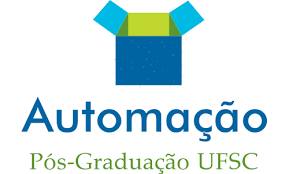 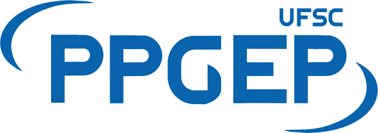 Doutorado = 8

Qualificação para Doutorado = 8

Mestrado = 89

Trabalhos de Conclusão de Curso de Graduação = 50

Concursos Públicos = 7
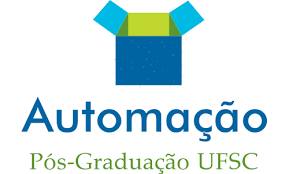 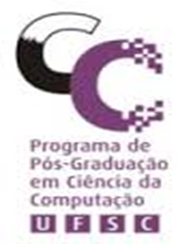 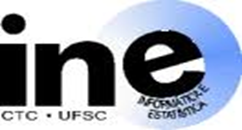 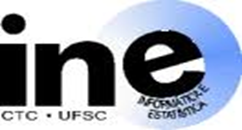 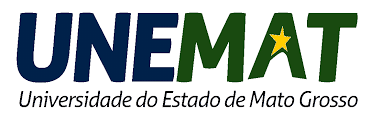 Revisão de Artigos
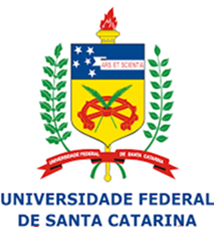 1996 : VII Simpósio Brasileiro de Informática na Educação. 

1997 : XXIV SEMISH'1997.

1999 : IFIP/IEEE International Symposium on Integrated Network Management.

2003 : IEEE MASCOTS – International Symposium on Modelling, Analysis and Simulation of Computer and Telecommunications Systems.
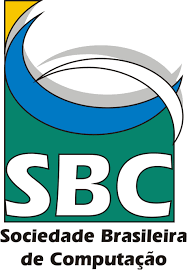 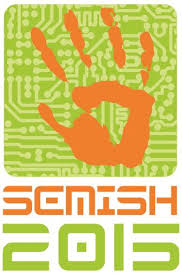 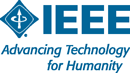 Revisão de Artigos
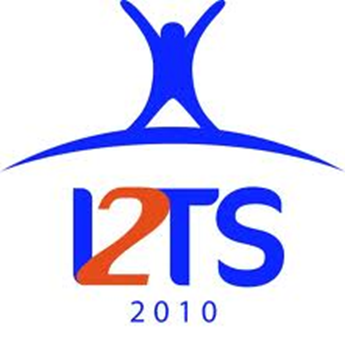 2005-2010 : Participação no Comitê de Programa do I2TS (International Information and Telecommunication Symposium).

2003-2007 : Participação no Comitê de Programa do ICEIS (International Conference on Enterprise Information Systems).
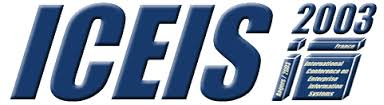 Revisão de Artigos
2008 : IEEE Latin America Transations.

2013-2014 : CIAWI - Conferência Ibero Americana - WWW/Internet (evento para graduandos).

2014 :  JISTEM - Journal of Information Systems and Tecnology Management, USP, Brasil.
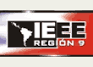 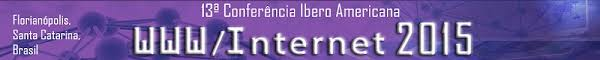 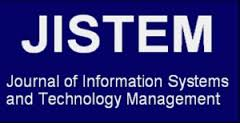 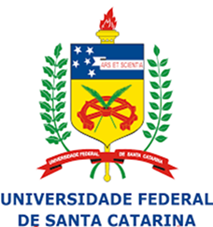 Atividades Editoriais
2002 - Editor das Proceedings of Workshop on Distributed Computing and Agent Technologies, MASCOTS 2002.

2002 - Prefixo Editorial Agência Brasileira do ISBN   =  902995
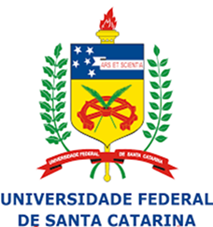 Atividades Editoriais
https://repositorio.ufsc.br/xmlui/handle/123456789/157316
SÉRIE PENSAMENTO MATEMÁTICO @ CIÊNCIA COMPUTAÇÃO
Volume I: 
Dos Primórdios da Matemática aos Sistemas Formais da Computação
João Bosco M. Sobral
EDIÇÃO DO AUTOR
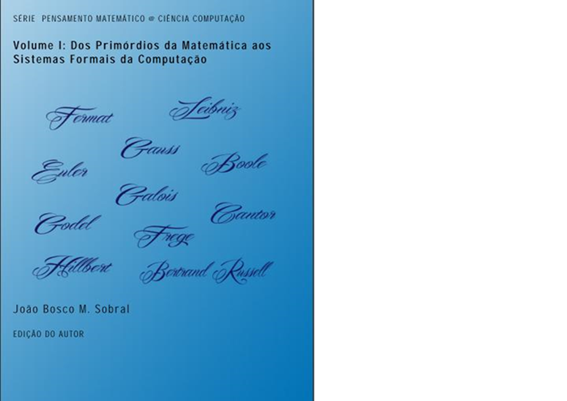 Dezembro de 2015
ISBN 978-85-902995-2-3
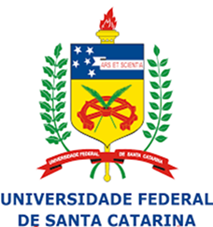 Atividades Editoriais
SÉRIE PENSAMENTO MATEMÁTICO @ CIÊNCIA COMPUTAÇÃO
Volume II
Da Computabilidade Formal às Máquinas Programáveis.
João Bosco M. Sobral
EDIÇÃO DO AUTOR
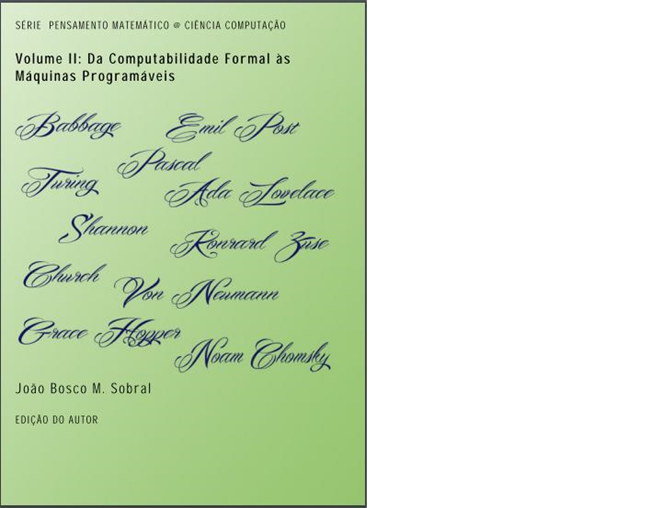 https://repositorio.ufsc.br/xmlui/handle/123456789/1573167
Dezembro de 2015
ISBN 978-85-902995-3-0
Publicações
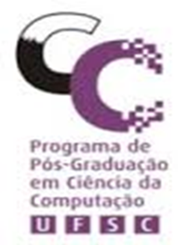 2 Capítulos de livros

2 Livros

7 artigos em periódicos

34 artigos em eventos nacionais e internacionais.

6 resumos expandidos em anais de congressos.
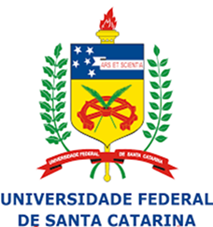 Registro de Programa de Computador  INPI
MACHADO, Renato Bobsin ; SOBRAL, J. B. M. ; BODNAR, Lucas Marcus . 
SIA-DI (2005) - Um Sistema de Detecção de Intrusão (IDS) baseado em Imunologia Artificial e Agentes Móveis. Uma nova versão é produzida em 2014.

Em 26 de Fevereiro de 2016.

Registro INPI (BR 51 2016 000190 9 de 26/02/2016).
ATIVIDADES DE EXTENSÃO
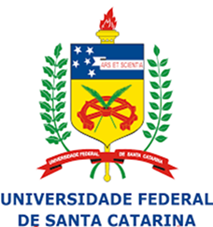 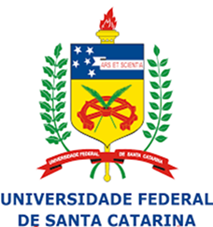 Atividades de Extensão
Atividades de Extensão (1985-2003) - Cursos de Curta Duração ministrados e coordenados.

Atividades de Extensão (2004-2005) -  Projeto Agendamento de Consultas.

Atividades de Extensão 2011 - Projeto EDUGRAF para Deficientes Visuais.
Computação no Ensino Fundamental – EBIAS 2011
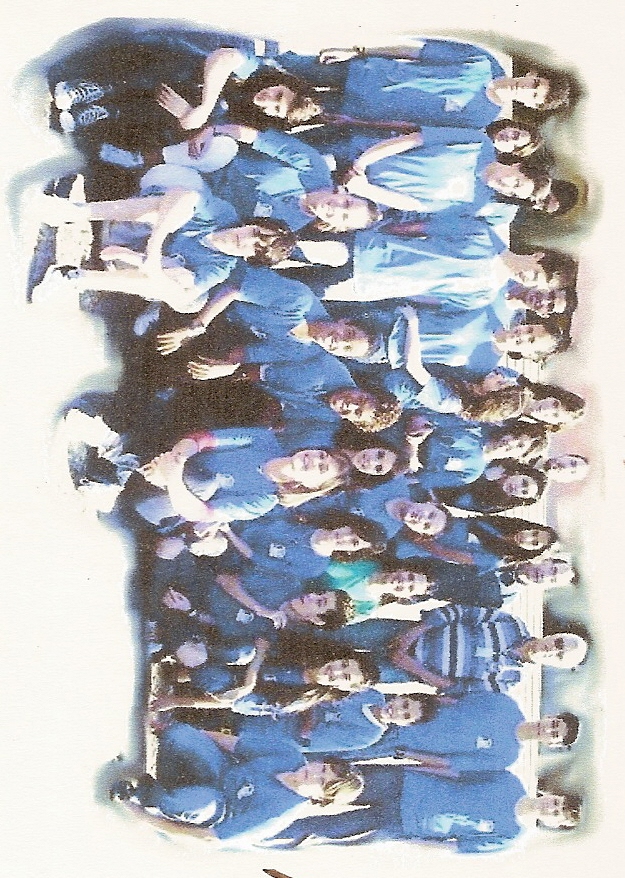 Atividades de Extensão 2011 - O Projeto Computação no Ensino Fundamental, DEB-CAPES.
Atividades de Administração
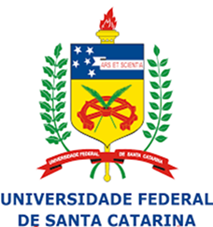 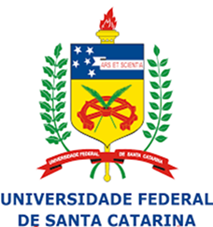 Perfil do Professor
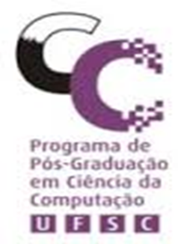 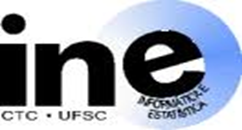 Professor típico de sala-de-aula e ensino prático de laboratório em cursos de graduação, 

E atuação em mestrado acadêmico, no PPGCC-UFSC.
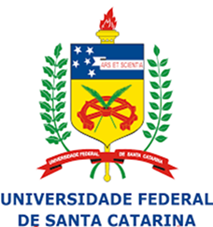 Algumas ...
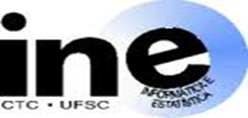 Coordenação de Cursos de Pós-Graduação Interinstitucionais. (PPGCC)

Supervisor de Laboratório. 

Participação como Membro de Colegiados de Cursos.  (CCO, SIN)

Bancas em Concursos Públicos. (INE, UNEMAT)

Participação em Comissões de Trabalho. (INE)
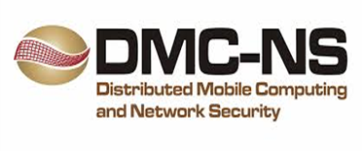 Lideranças de Grupos de Pesquisa
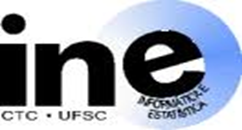 2003-2015 - Coordenação do Grupo de Pesquisa, Distributed Mobile Computing and Network Security Research Group, UFSC-CNPq.

2016-... – Coordenação do Grupo de Pesquisa, Segurança da Informação, Redes e Sistemas, UFSC-UNOESTE
Pesquisa Atual LRG e
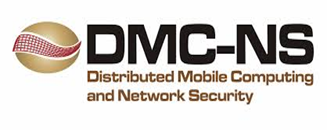 2015  :  (VIEIRA, K. M. M. ; FILHO, D. S. M. P. ; WESTPHALL, C. B. ; SOBRAL, J. B. M. ; WERNER, J. : Providing Response to Security Incidents in the Cloud Computing with Autonomic Systems and Big Data. AICT (IARIA).

Tese de doutorado PPGCC.

Survey sendo elaborado !!!
Pesquisa Atual
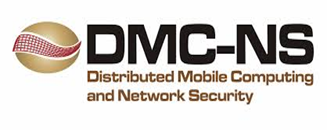 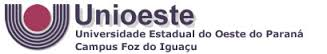 2016  :  A criação do novo Grupo de Pesquisa em Segurança da Informação, Redes e Sistemas, em parceria com a UNIOESTE.
(a) A expansão do sistema de detecção de intrusão          SIA-DI, para um ambiente de computação em      nuvem, desenvolvendo o sistema SIA-DI-Cloud.          (TCC de Rafael Moraes Costa)          (Projeto de Pesquisa INE-UFSC 2015.1313)
(b) Para o I-IDS :          Módulo de Captura  <-(protocolo)->  Interface de      Treinamento e Análise de Rede Neural
           Rede Neural no SAI-DI

      I-IDS com nova técnica IA de análise de ataques (kNN)
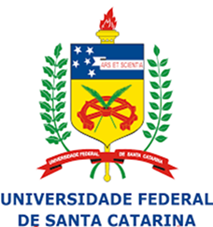 Pesquisa Futura
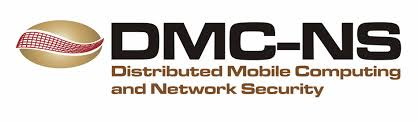 (c) Dez-2016 – Livro - Série “Pensamento Matemático @ Ciência da Computação”  
         “A Matemática da Segurança e os                Protocolos de Anonimato”     Lucas Guardalben / João Bosco M. Sobral
(d) 2017 – Livro “Segurança na Computação em Nuvem: Sistema de Resposta a Ataques e Detecção de Intrusão”. Renato B. Machado / Kleber M. Vieira / João Bosco M. Sobral.
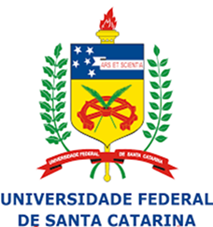 O Futuro ...  Extensão
Integração do Computação no Ensino Fundamental  com Computação na Escola.





EBIAS (CAPES),   E.B.M. Virgilio Várzea,   CA-UFSC

Expansão do projeto em E.B.M. 

Lado social do LISHA (Energias Renováveis)

Sugestão de Política Pública  - Computação no Ensino Fundamental, nas Diretrizes da Base Curricular Comum do MEC, através da SBC.
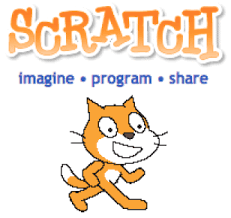 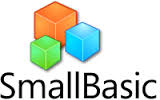 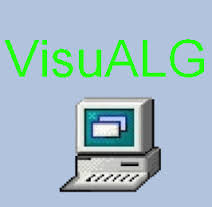 Carreira na UFSC
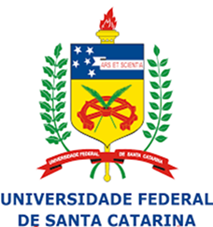 01/03/1978 - Professor Colaborador (CLT)
01/05/1980 - Professor Assistente (CLT)
            Mudança na Carreira
01/01/1981 - Professor Assistente III (CLT)
01/01/1983 - Professor Assistente IV (CLT)
01/01/1985 - Professor Adjunto I (CLT)
01/01/1987 - Professor Adjunto II (CLT)
                Mudança na Carreira
11/12/1990 – Lei 8112 – Cargo Público
1992 - Professor Adjunto IV  (14 anos)
                Mudança na Carreira 
01/05/2006 - Professor Associado I.
01/05/2008 - Professor Associado II.
01/05/2010 - Professor Associado III.
01/05/2012 – Professor Associado IV.
            Mudança na Carreira
2016 -          ...  ...  ...
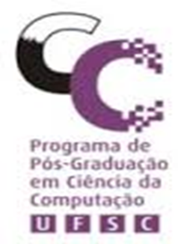 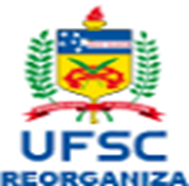 O que foi significativo !
A mudança no ensino de ICC em 1979, utilizada até hoje.

A criação do LISHA em 1983 e seus 33 anos no INE.

Alguns trabalhos de mestrado no PPGCC (1996-2000) e  (1999-2011).

O Projeto de Criação do Curso de Sistemas da Informação, 1999.

Workshop DC-AT no MASCOTS 2002, Fort Wort (Dalas), EUA.
O Mestrado Interinstitucional em Cuiabá (2000-2003)

O curso de especialização na UNIOESTE, com a participação de pessoal de Itaipu Binacional (2001).
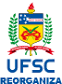 O que foi significativo !
O convênio internacional entre (2004-2009).

O projeto de extensão                   Computação no Ensino Fundamental em 2011.

Os livros envolvendo Matemática, Lógica, correntes filosóficas da matemática e a ciência da computação em 2015.

A convivência inesquecível com alunos !!!
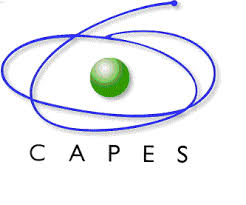 Como eu era ... Como fiquei ...
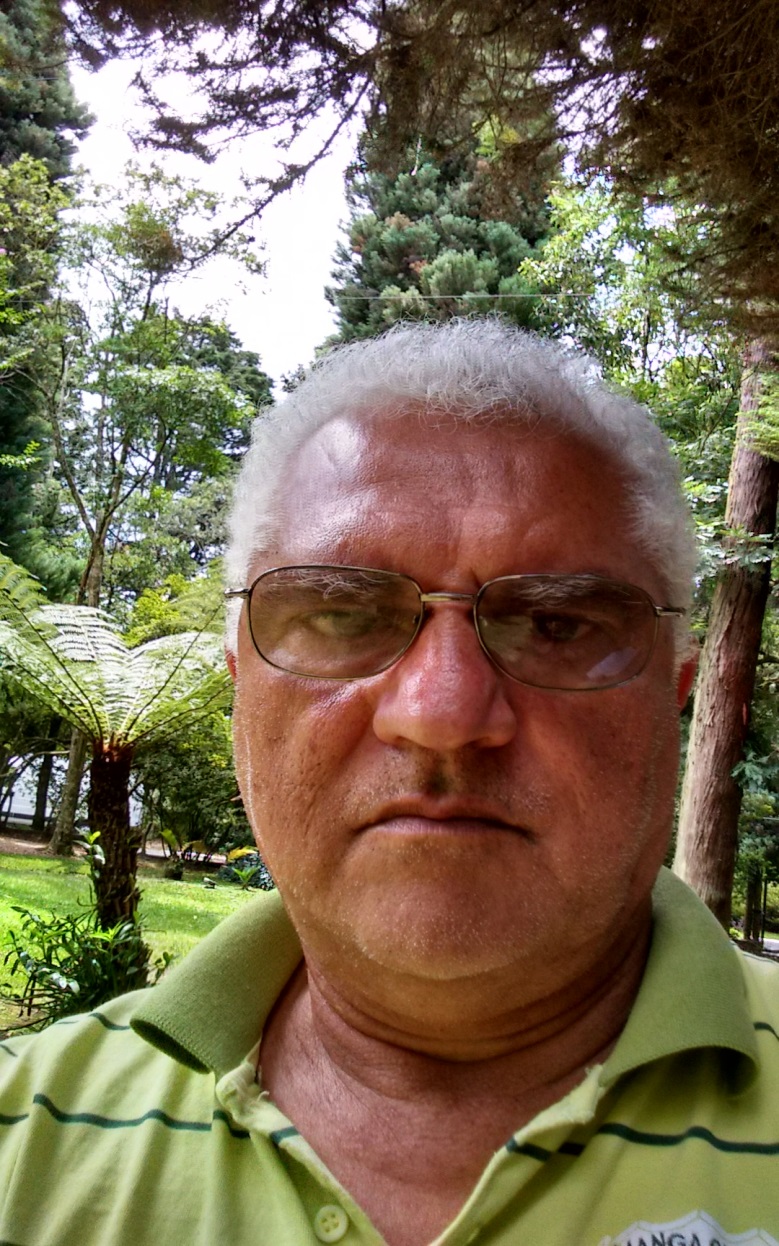 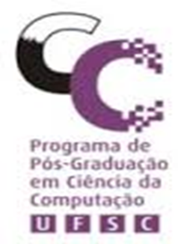 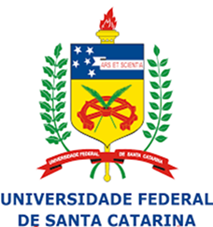 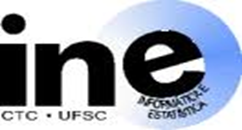 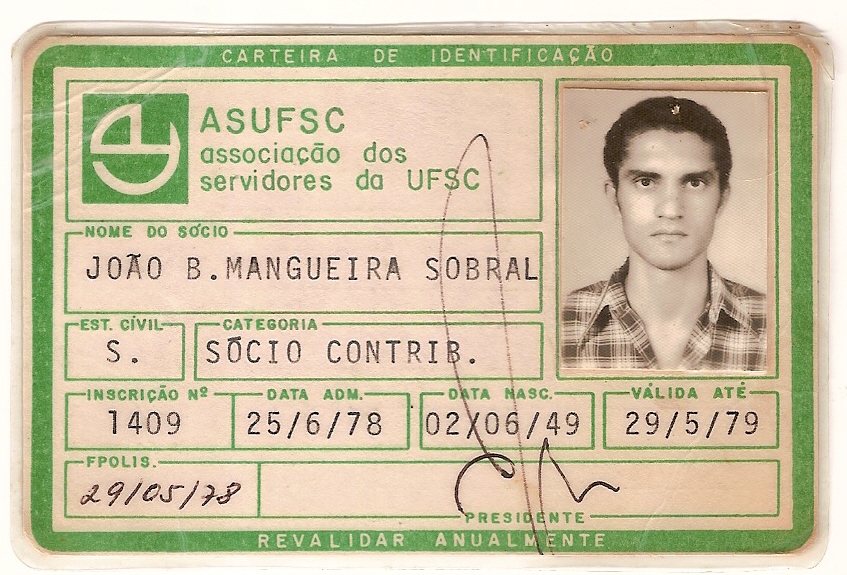 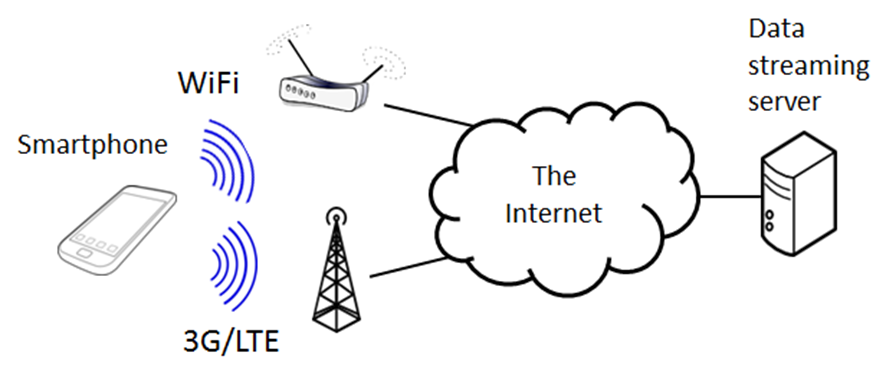 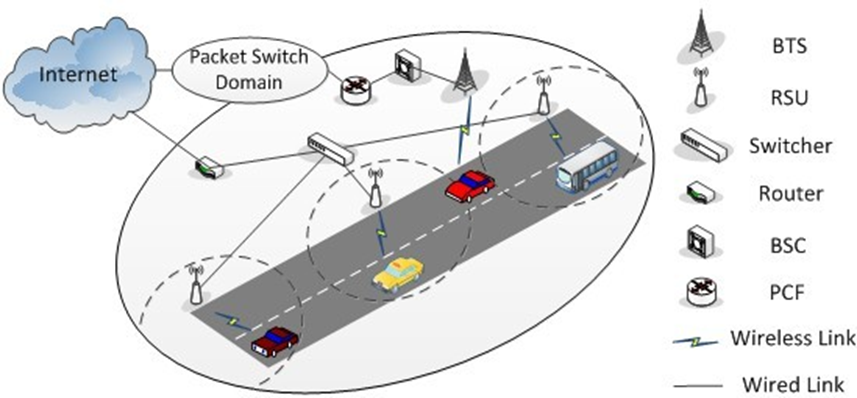 Título: Dos Primórdios da Matemática aos Sistemas Formais da Computação
Autor: Sobral, João Bosco M.Resumo: (0) Introdução (1) As Bases daCiência da Computacão,(2) As Origens: A Aritmética, (3) Os Números, (4) Os Números Primos, (5) Congruência e Aritm ética Modular, (6) Álgebra na Europa (7) A Lógica: de Leibniz a Boole, (8) Século XIX: Frege e a Lógica dos Predicados, (9) A Teoria dos Conjuntos, (10) Relações e Funcões, (11) Grupos e Corpos (12) Conjuntos e Enumera cão, (13) A Aritm ética nos Séculos XIX e XX, (14) Hilbert - Formalismo e os Sistemas Axiom áticos, (15) Gödel e os Limites dos Sistemas Formais, (16) Dos Fundamentos da Matemática aos Sistemas Formais, e (17) Os Sistemas Formais da Computa cão.Descrição: Livro de apoio ao ensino de graduação em disciplinas de matemática discreta e lógica, em cursos de ciência da computação.URI: https://repositorio.ufsc.br/xmlui/handle/123456789/157316Data: 2015-12-23
Título: Da Computabilidade Formal às Máquinas Programáveis
Autor: Sobral, João Bosco M.Resumo: (0) O Embrião da Ciência da Computação; (1) Calculadoras Macânicas, a pré-história dos computadores; (2) Alonzo Church, funções computáveis; (3) Alan Turing, a computação sem computador; (4)A Computabilidade de Emil Post; (5)Funções Recursivas Computáveis; (6)O Legado de von Neumann; (7) Shannon, da álgebra de Boole à matemática da comunicação; (8)Breve história dos primeiros computadores; (9)História da Teoria da Complexidade; (10)Modelos de computação em grafos ; (11)Lógicas Clássicas e Não-Clássicas; (12)Visão Abstrata de Dados; (13)O paradigma da computação ubíqua; (14) O Futuro, a computação quântica.Descrição: Livro de apoio ao ensino de graduação em disciplinas de matemática discreta e lógica, em cursos de ciência da computação.URI: https://repositorio.ufsc.br/xmlui/handle/123456789/157317Data: 2015-12-23